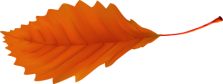 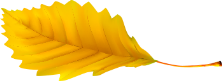 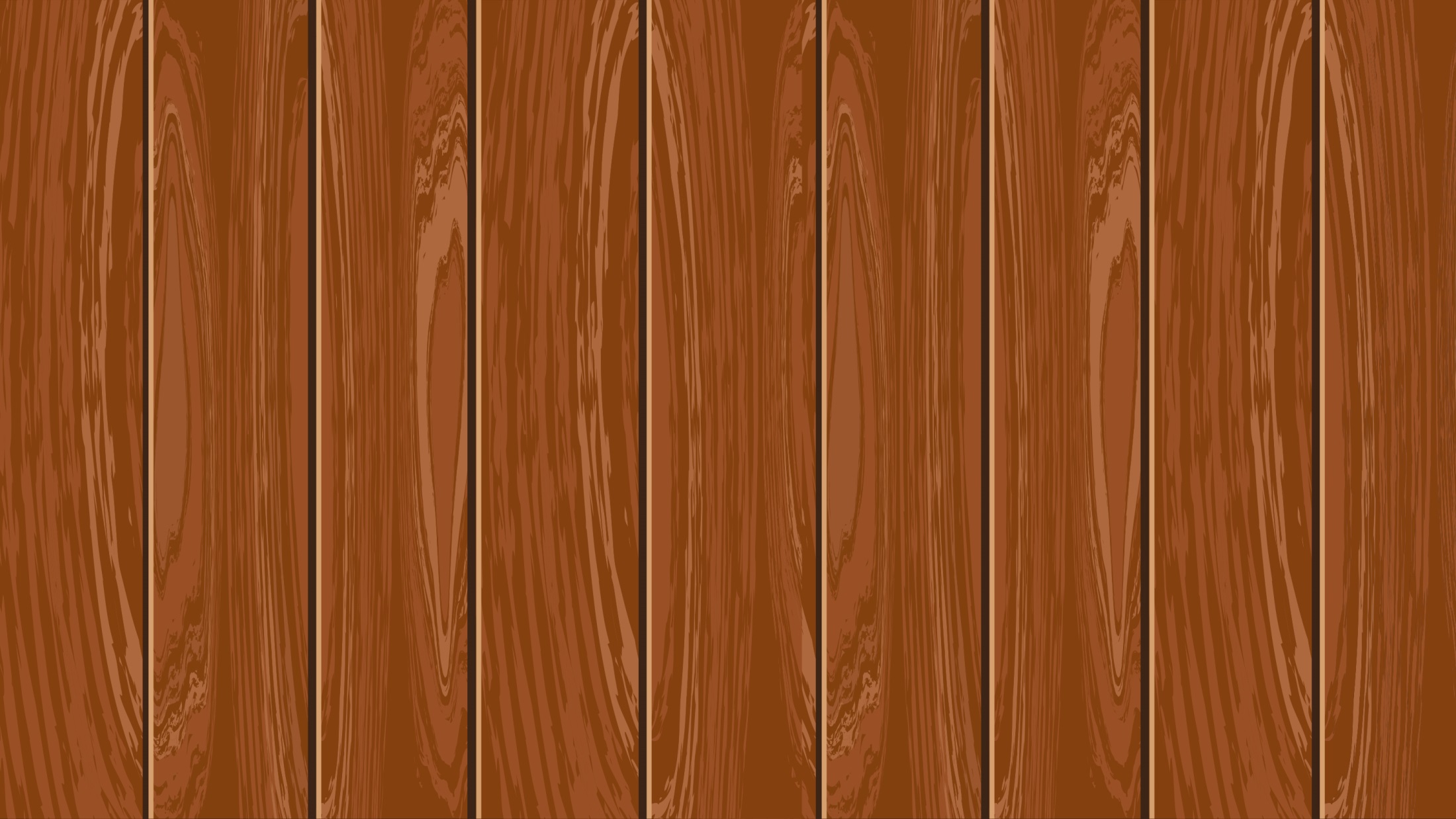 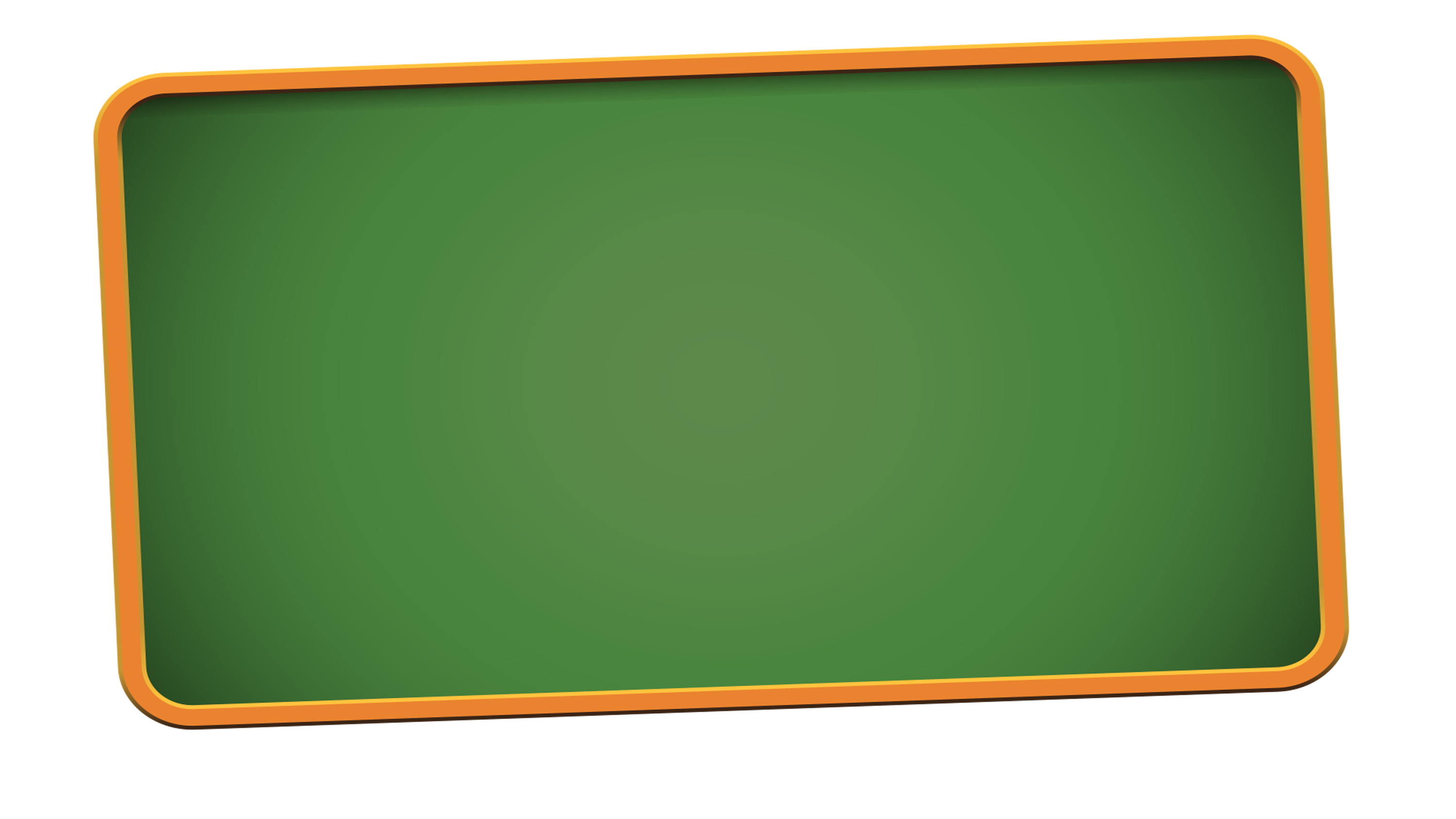 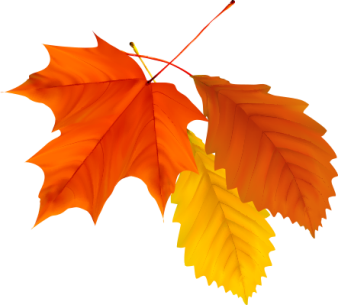 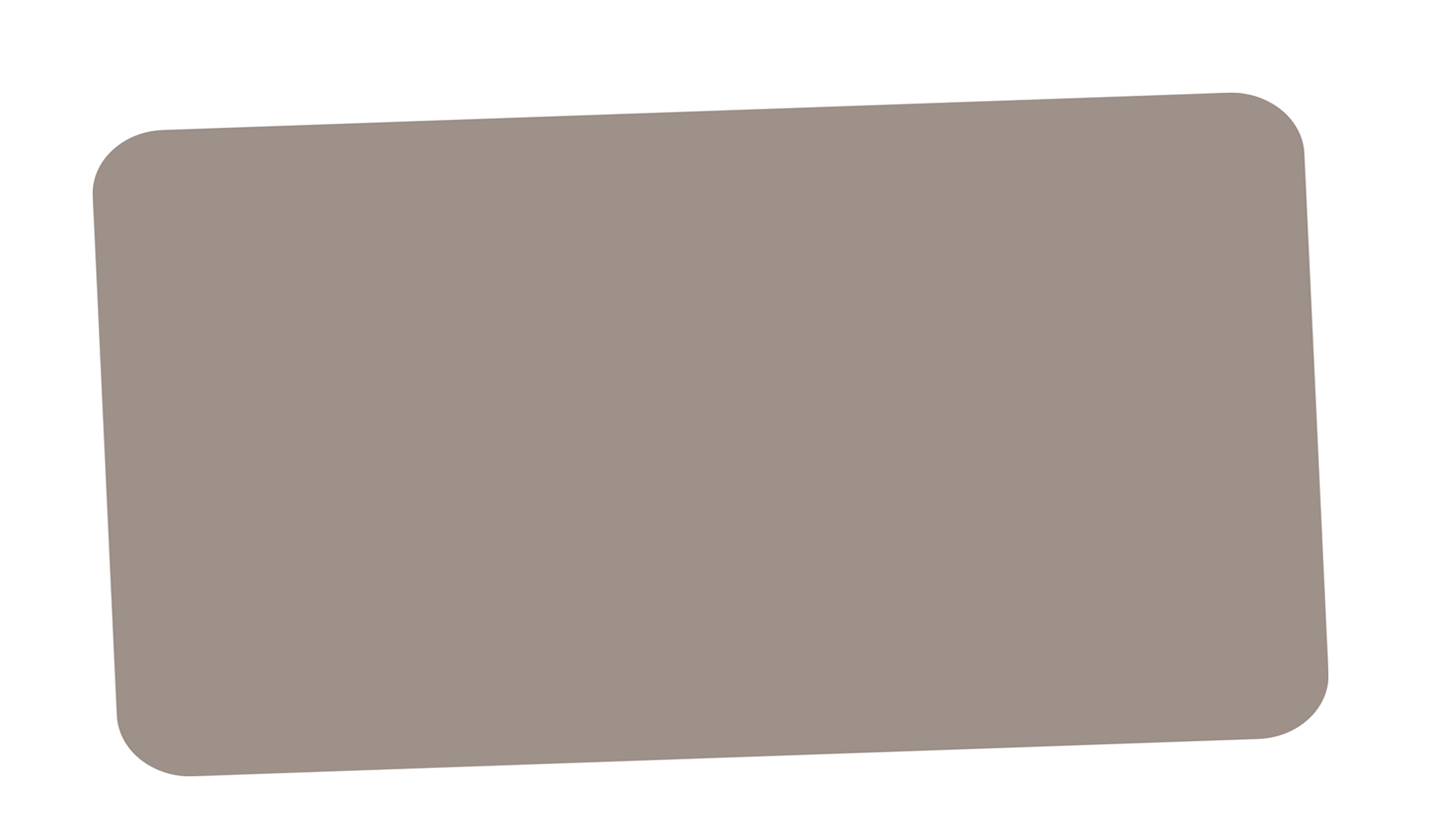 Bài 32: on   ôn   ơn
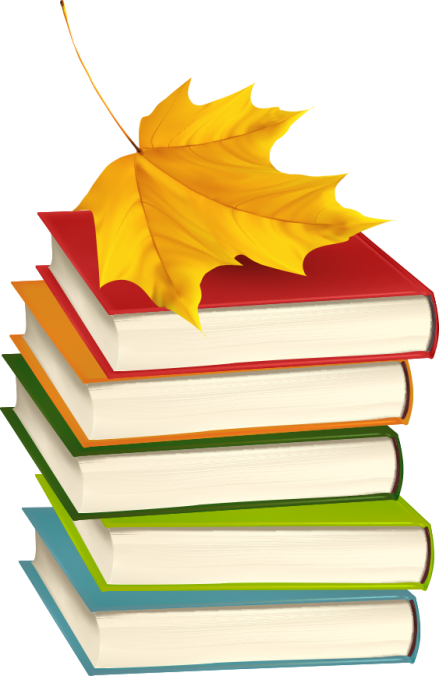 Giáo Viên :….
Trường:…..
Thiết kế bởi: Hương Thảo – tranthao121004@gmail.com
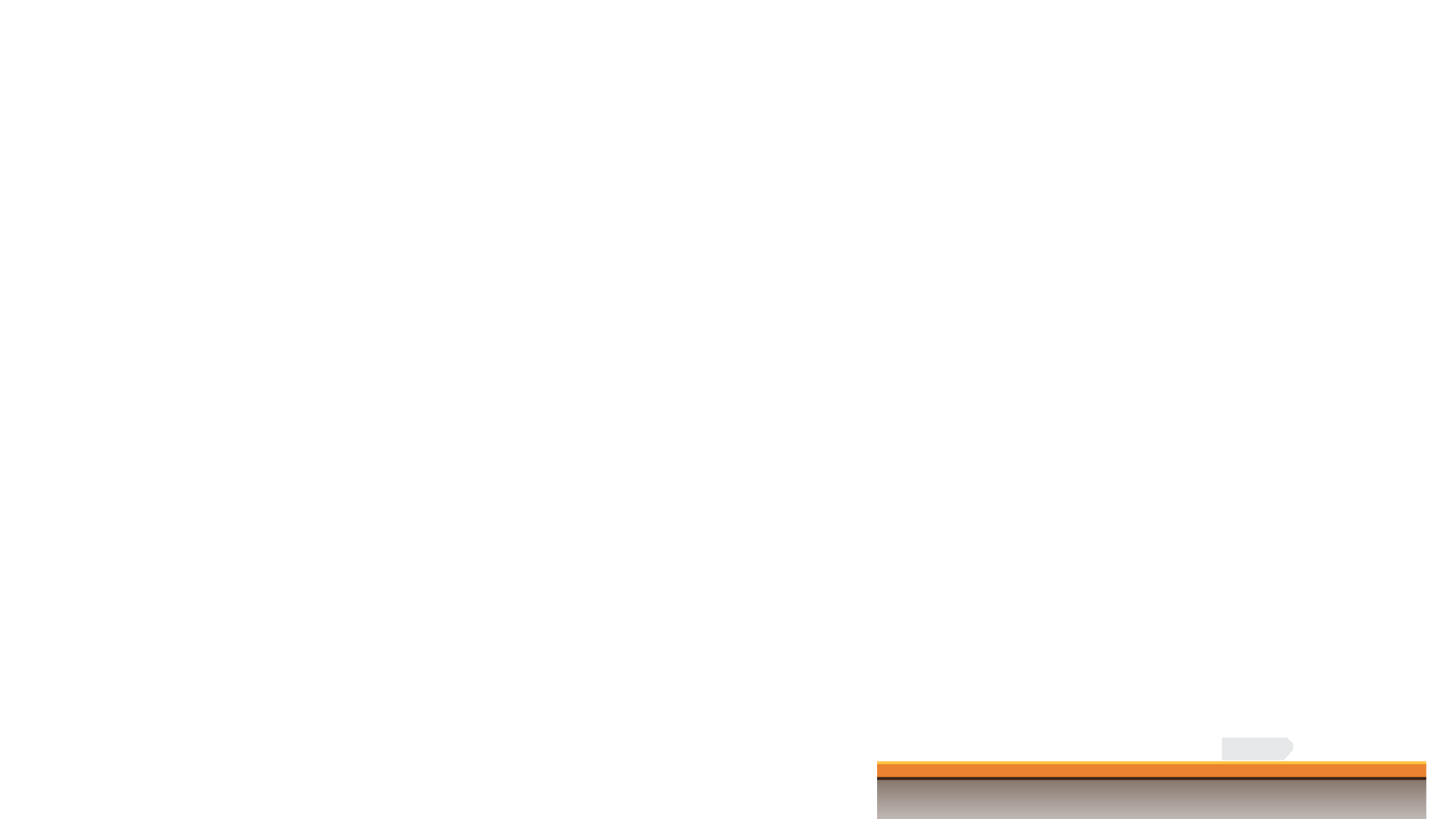 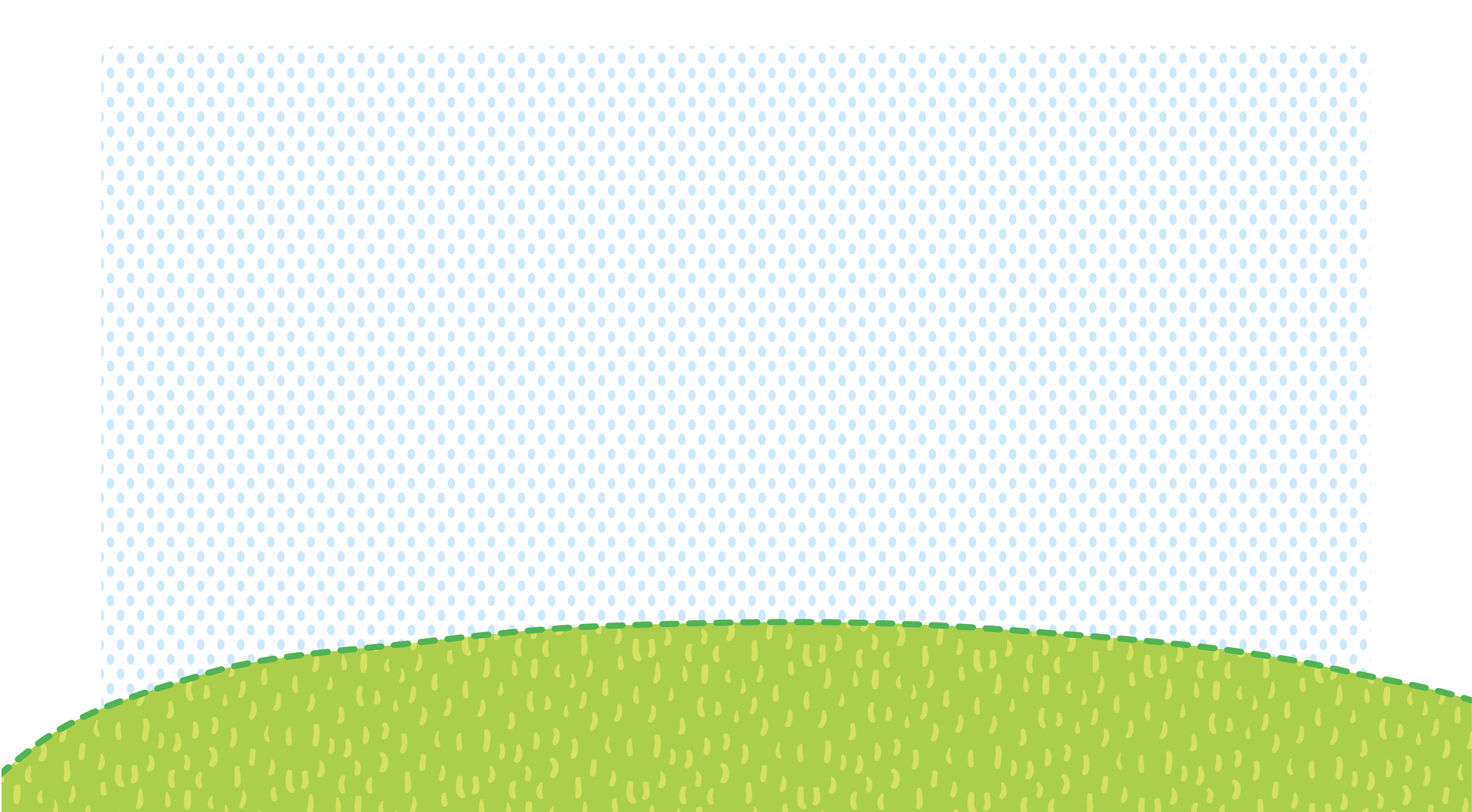 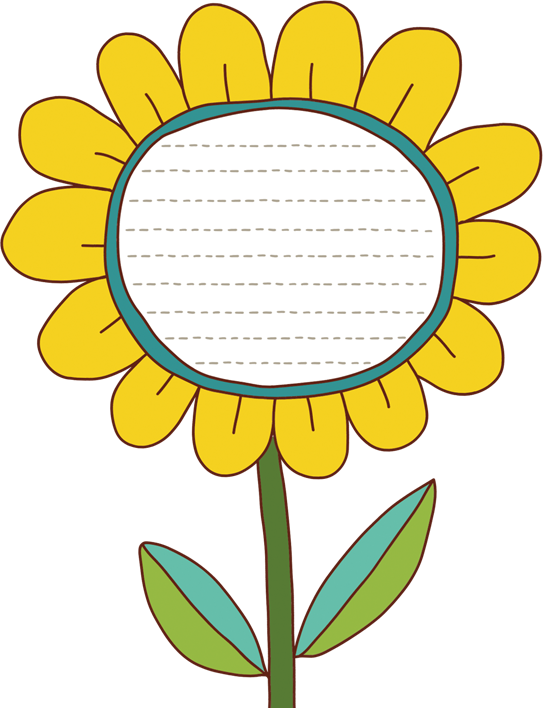 Tiết 1
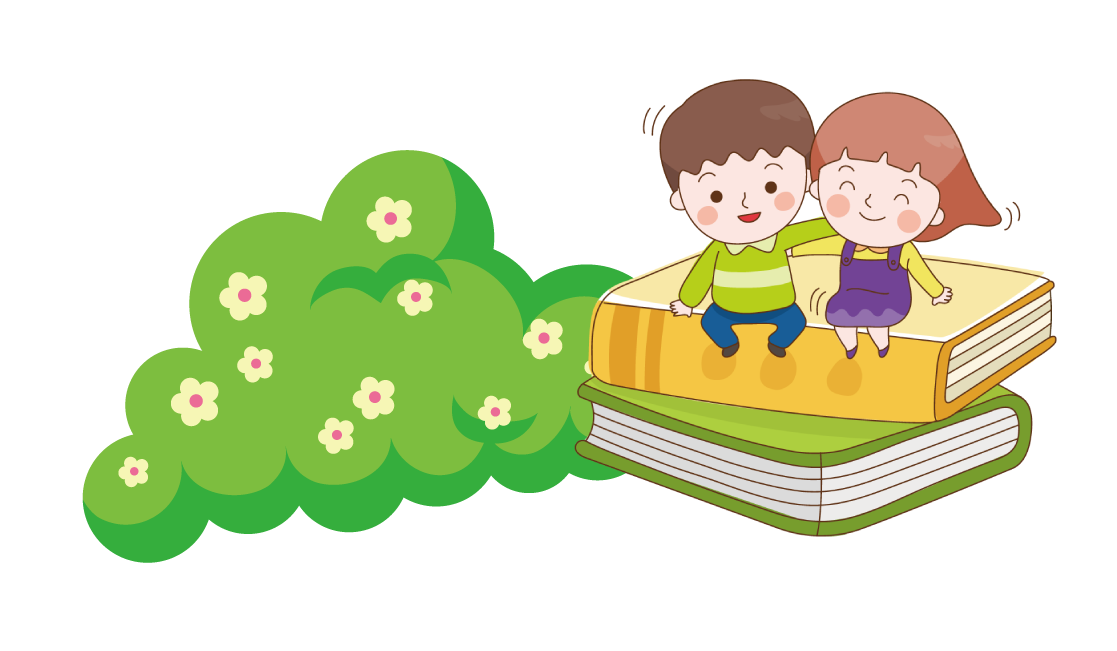 Hương Thảo – tranthao121004@gmail.com
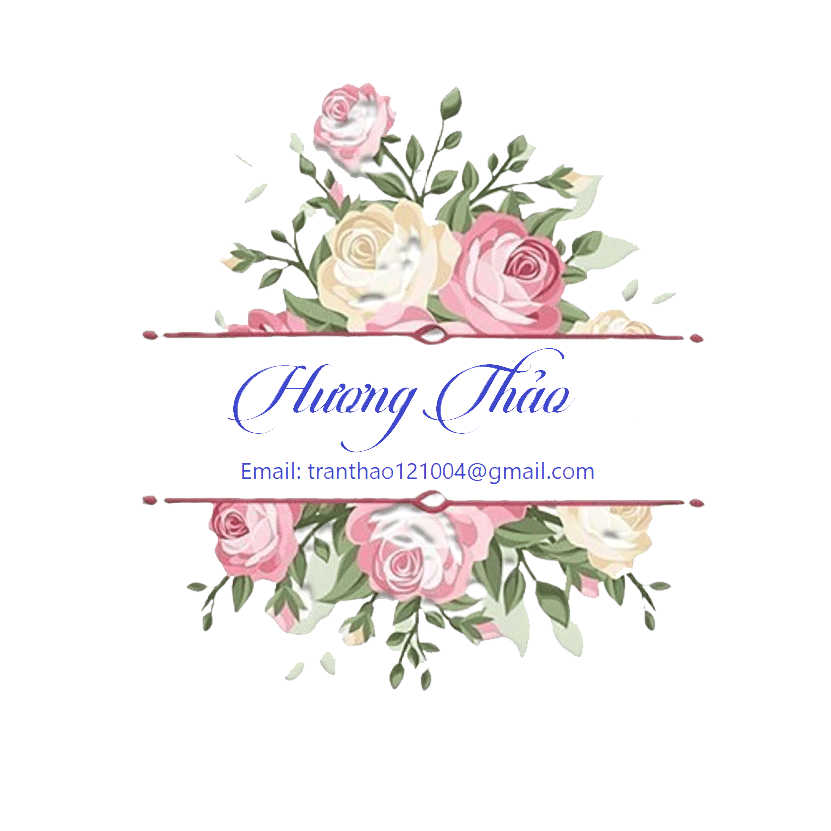 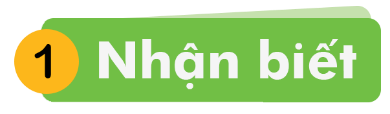 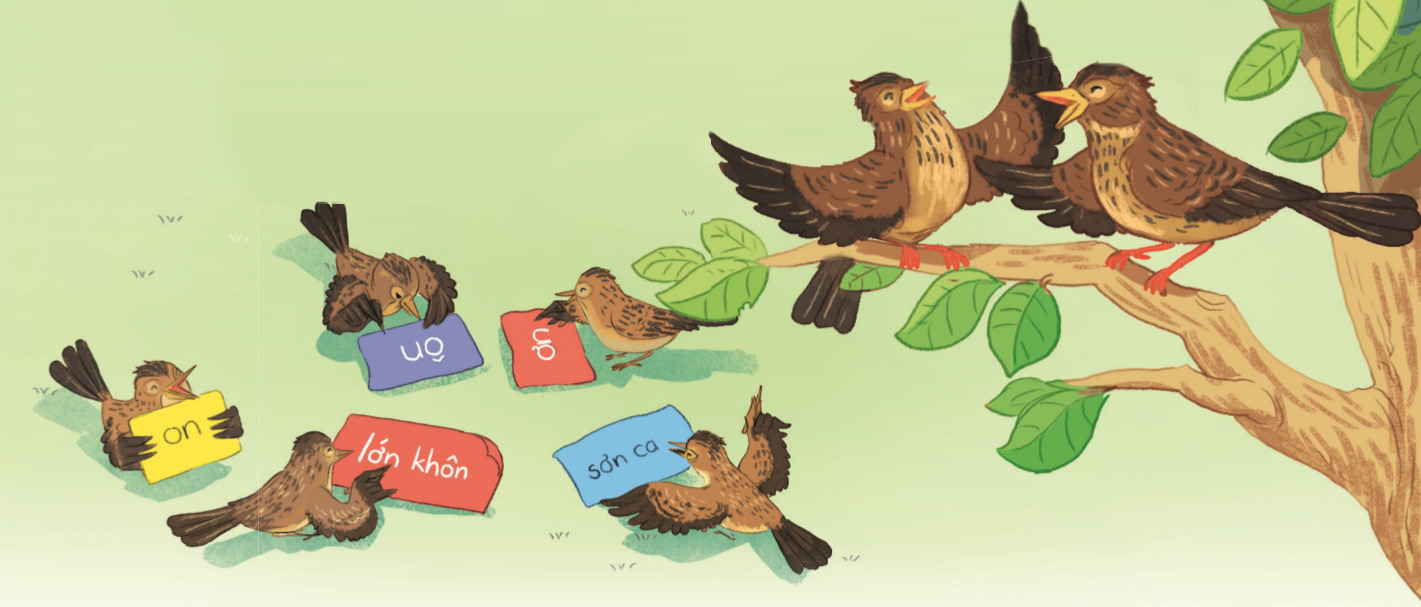 Sơn ca véo von: Mẹ ơi, con đã lớn khôn.
Sơn ca véo von: Mẹ ơi, con đã lớn khôn.
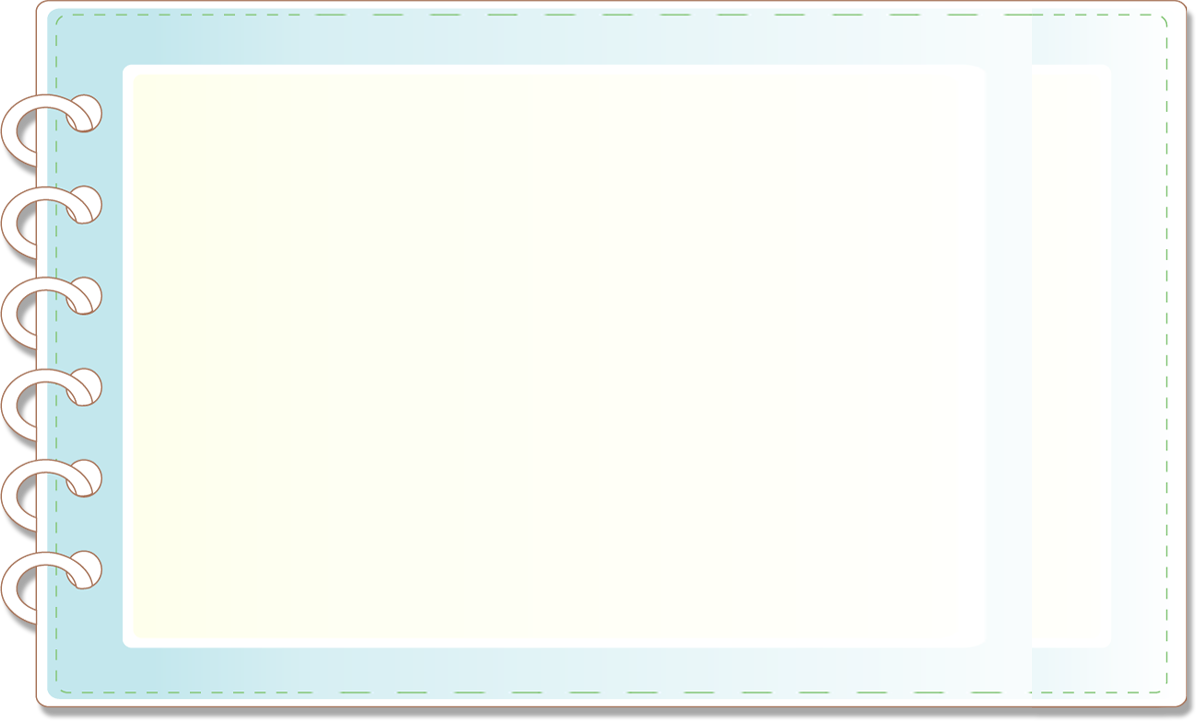 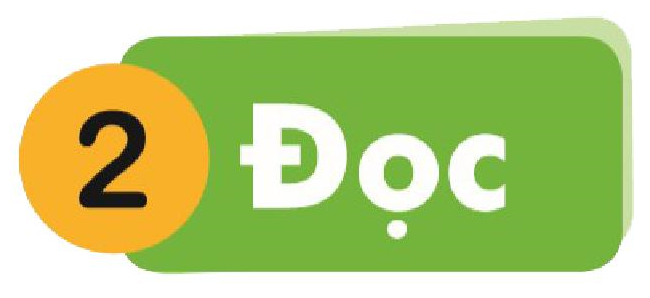 on
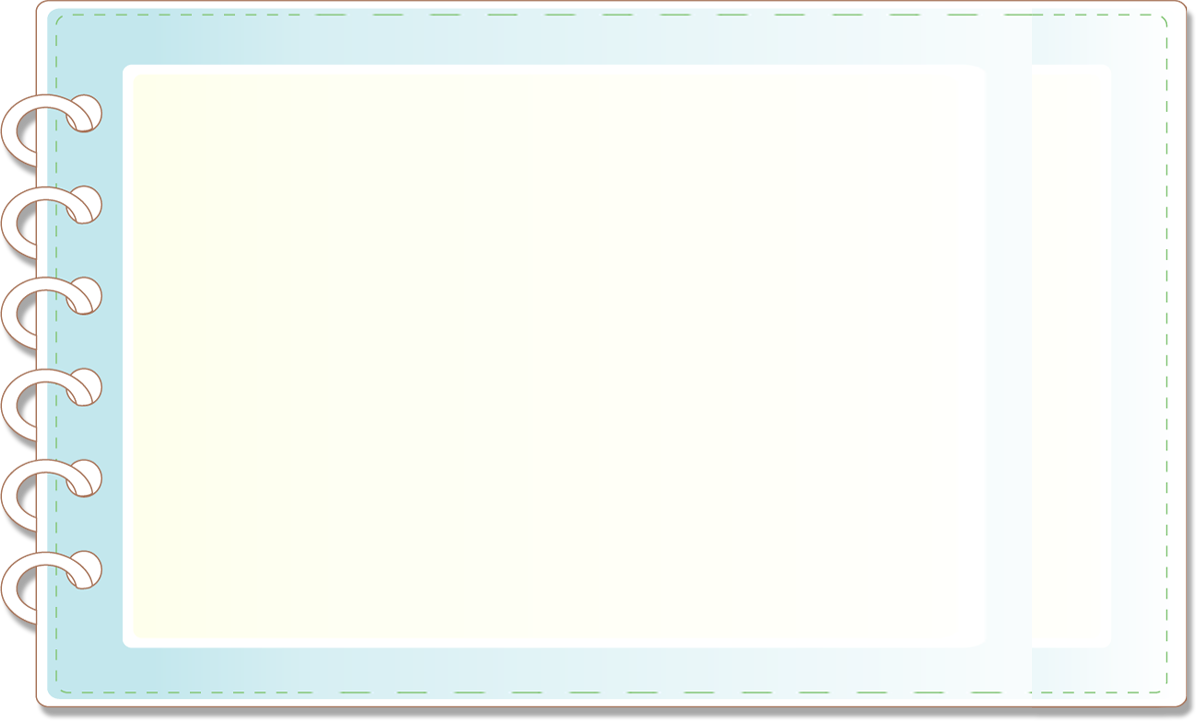 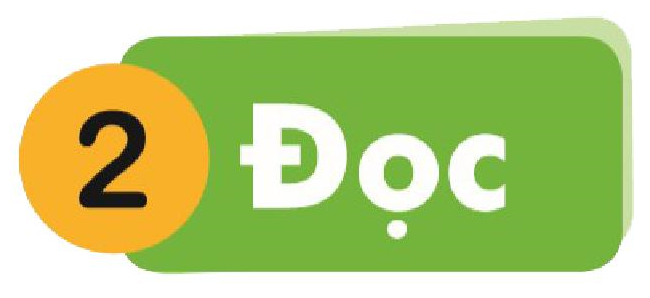 ôn
[Speaker Notes: Design by: Hương Thảo]
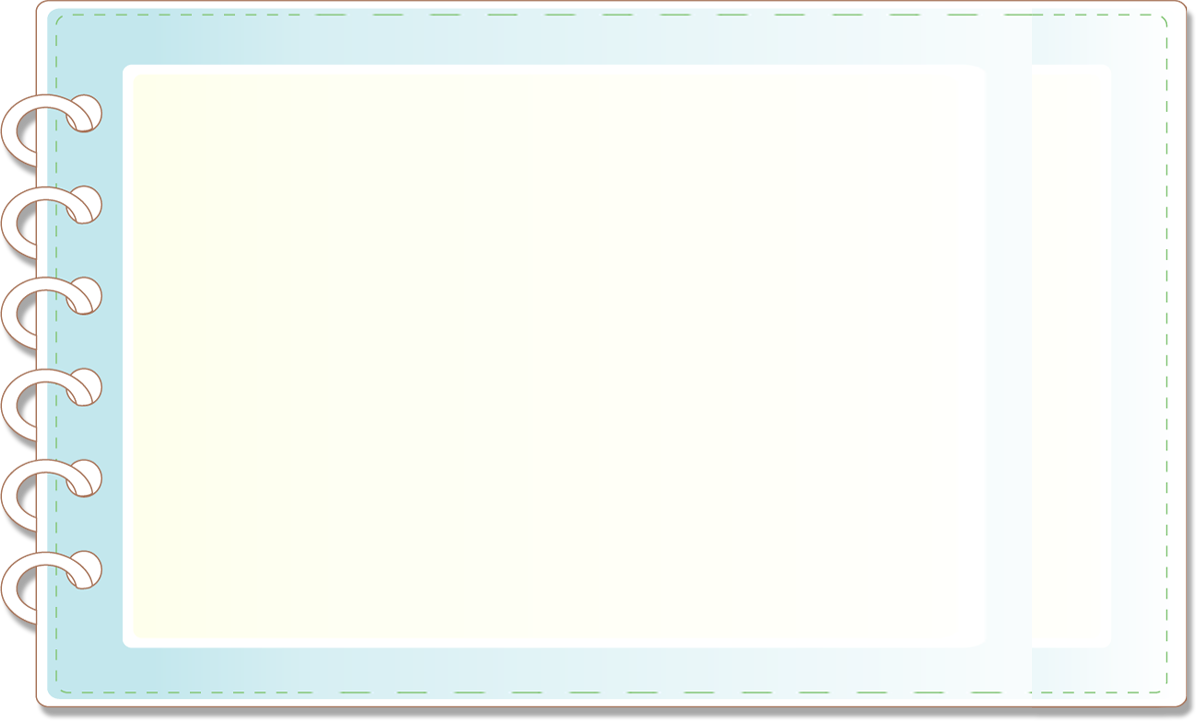 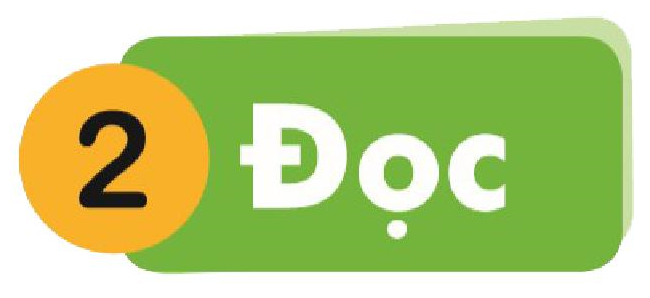 ơn
[Speaker Notes: Design by: Hương Thảo]
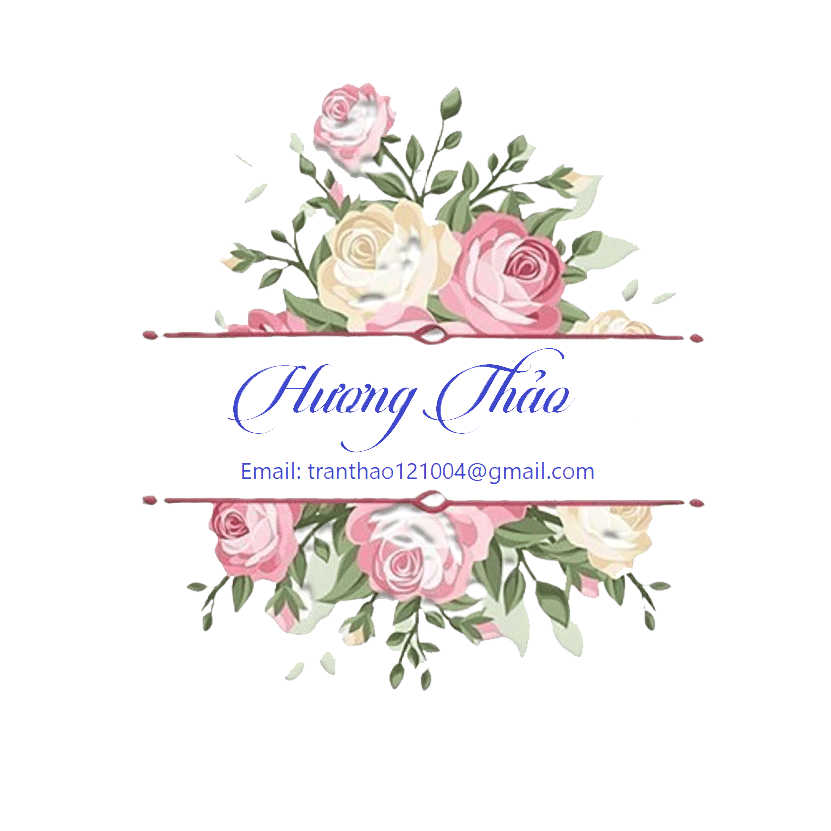 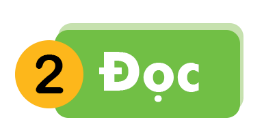 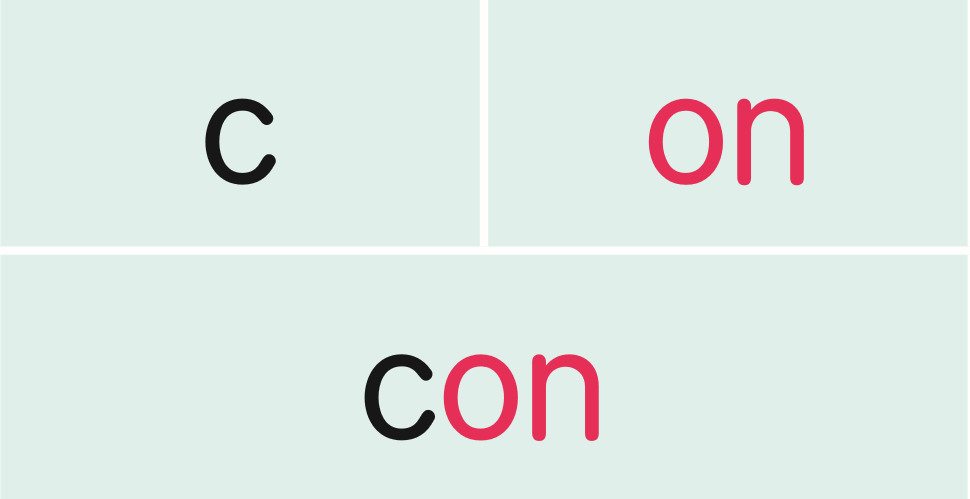 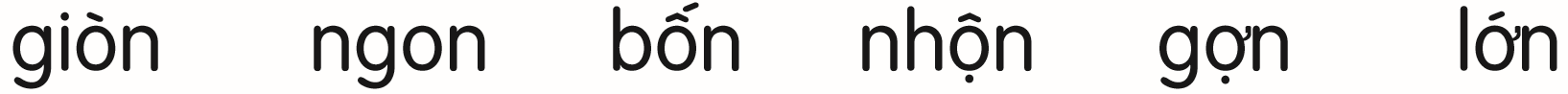 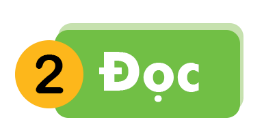 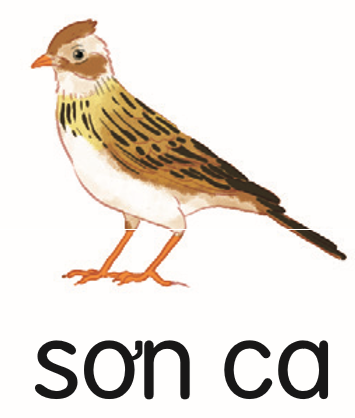 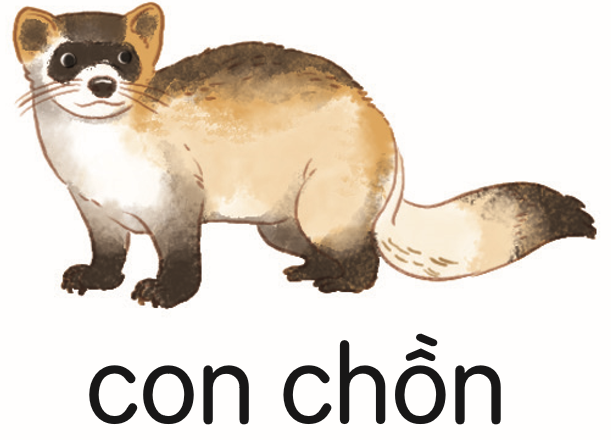 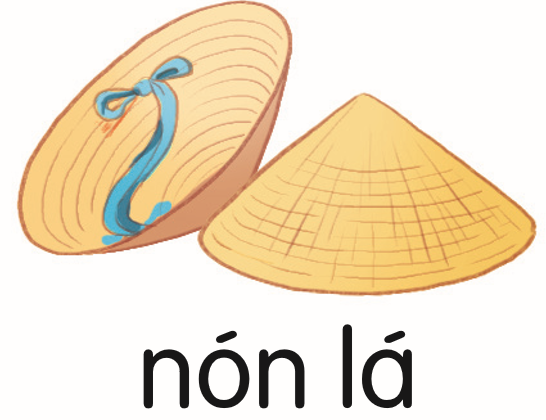 Viết bảng
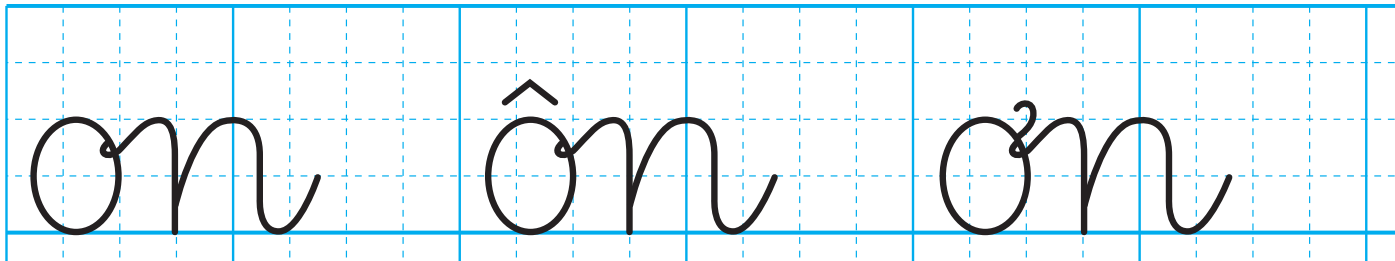 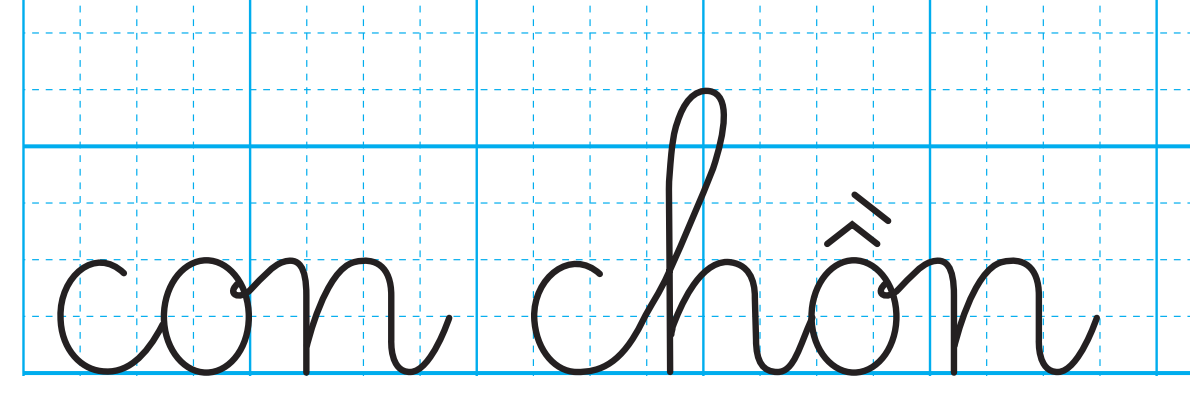 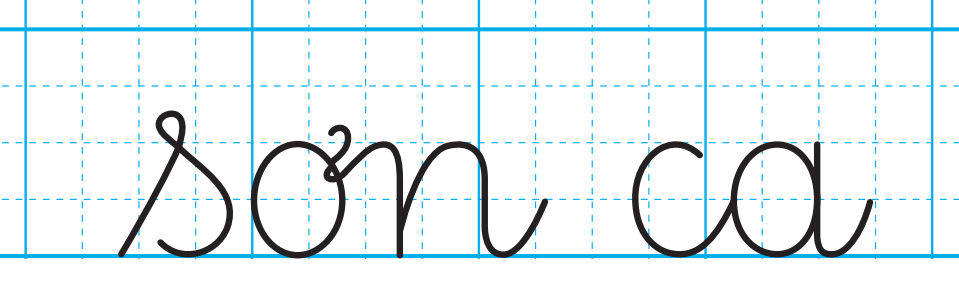 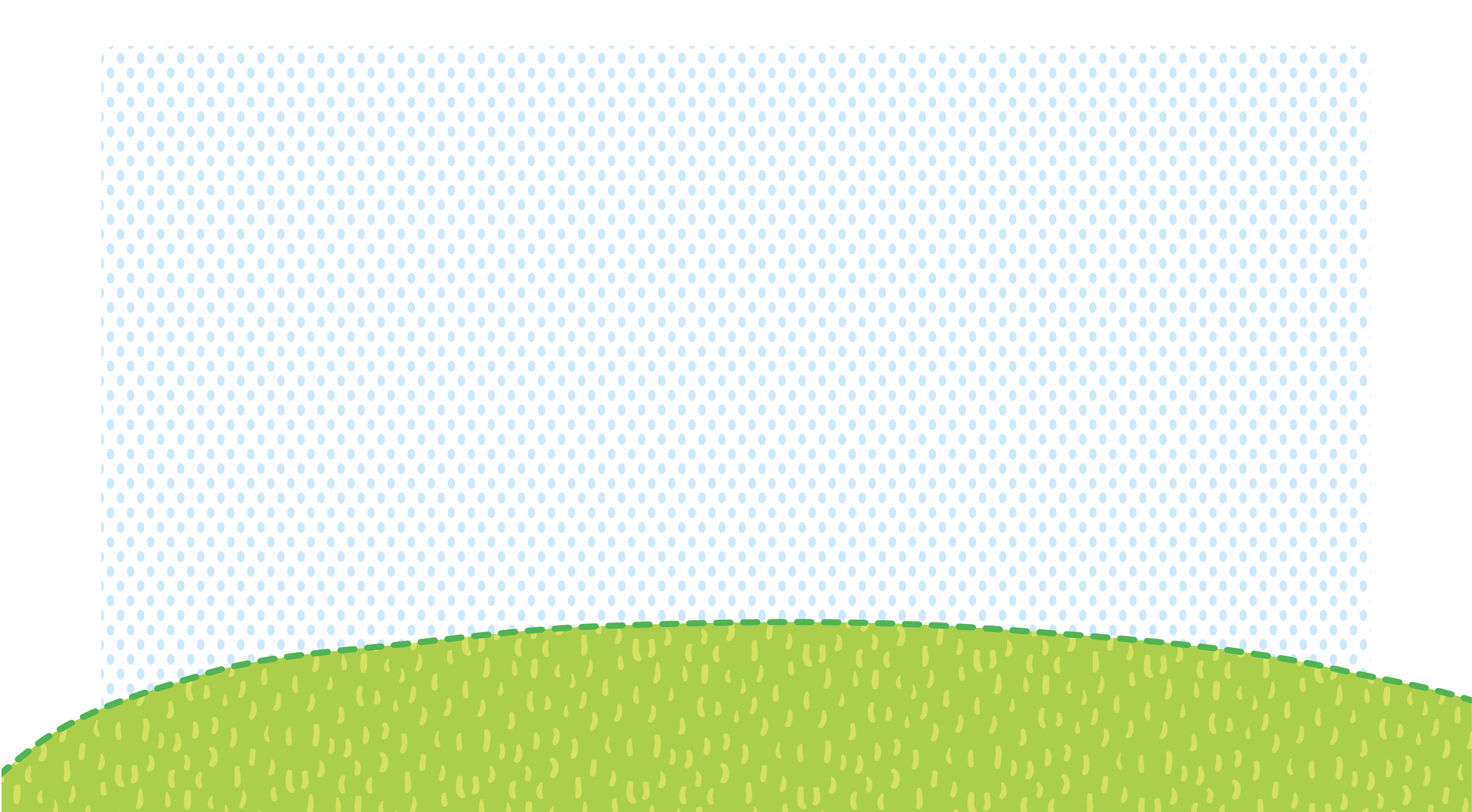 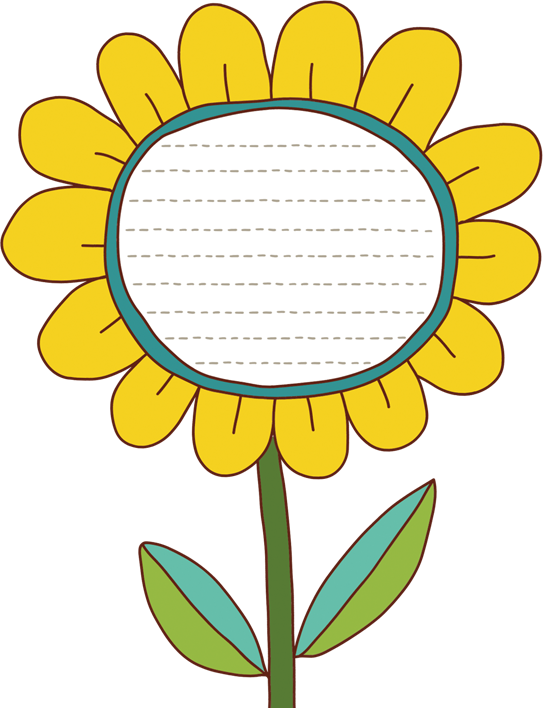 Tiết 2
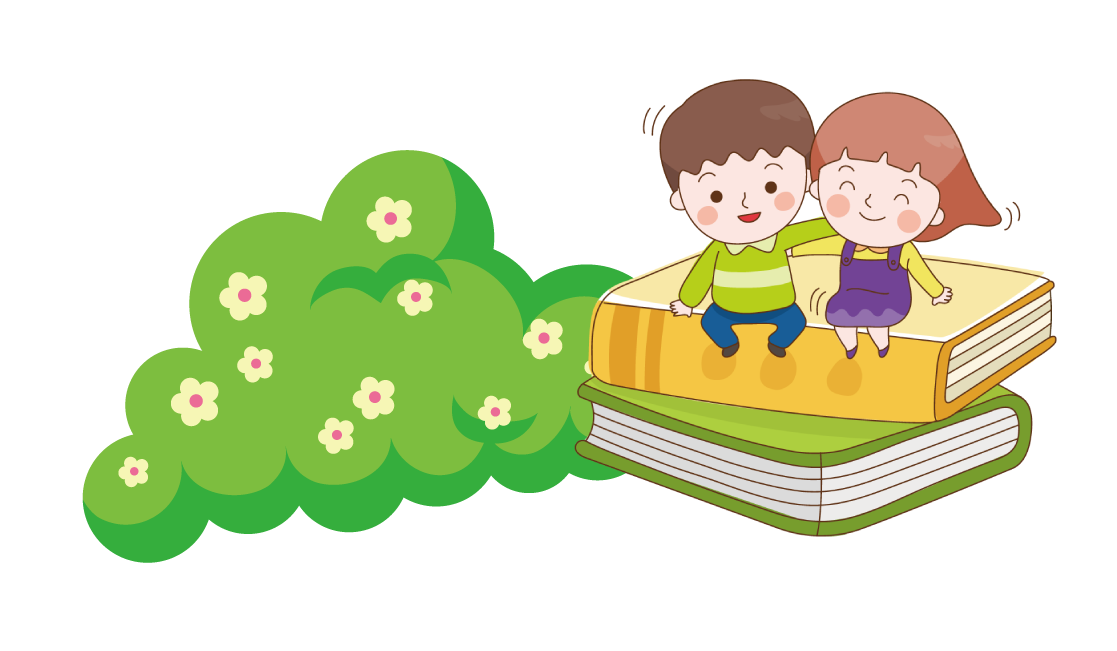 Hương Thảo – tranthao121004@gmail.com
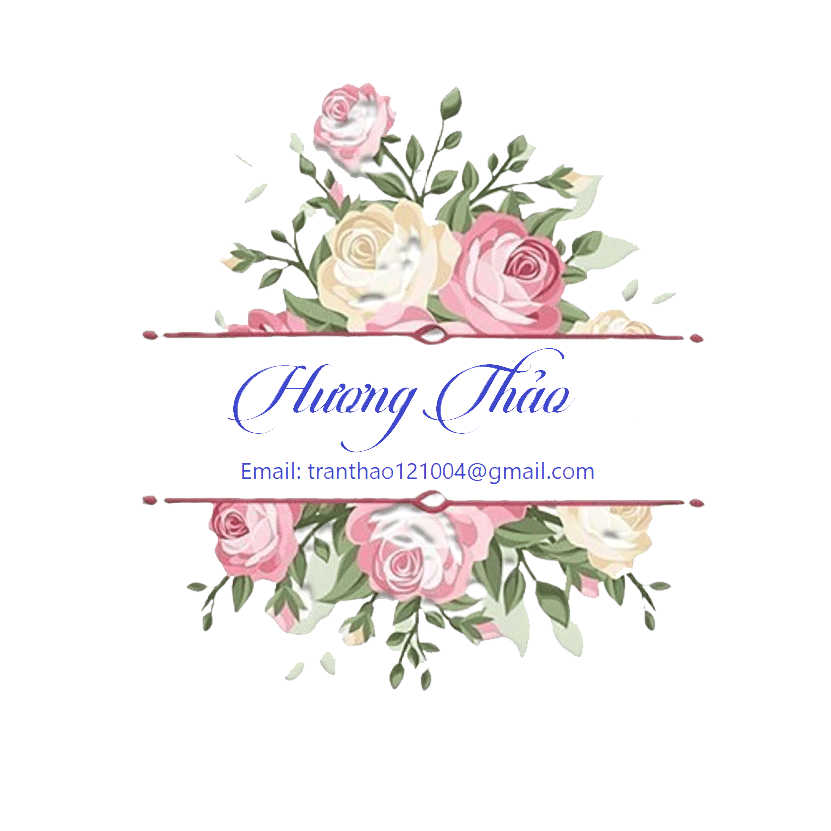 Tập viết
3
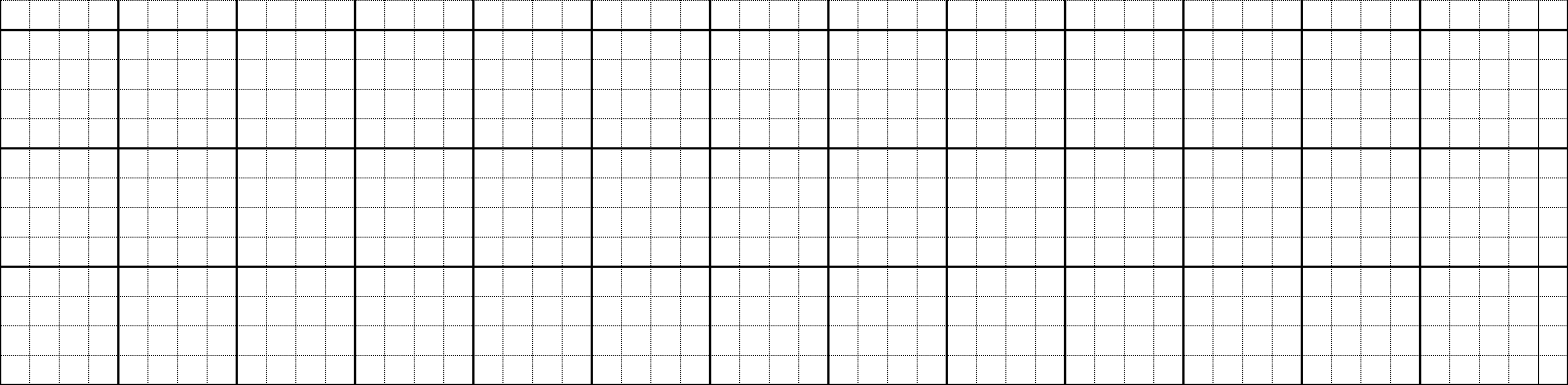 ơn
on
ôn
con chồn
sơn ca
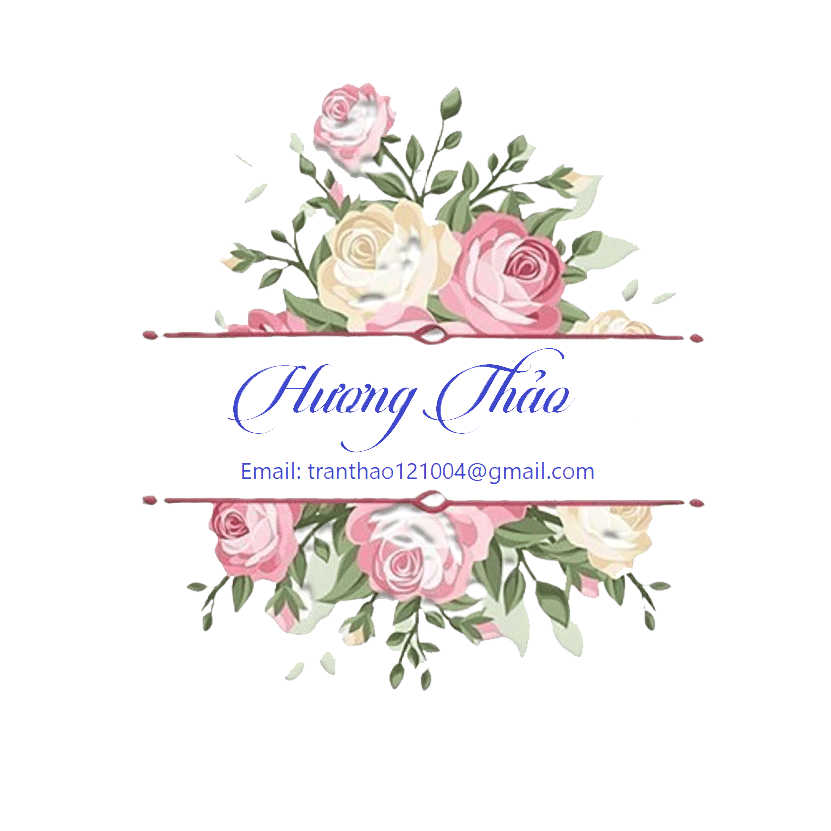 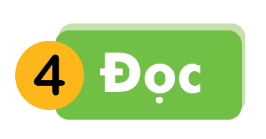 Bốn chú lợn con
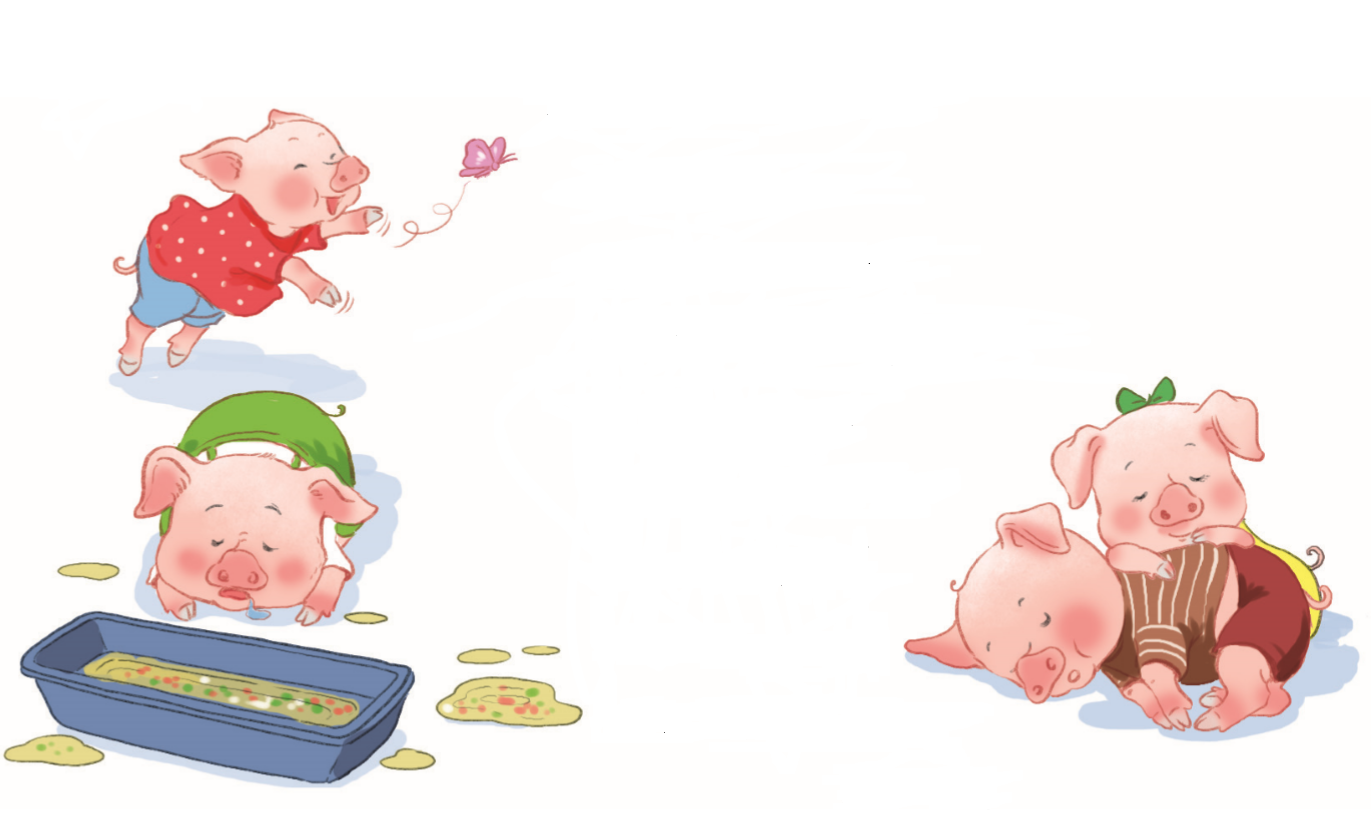 Ve vẻ vè ve
Vè bốn chú lợn
Nhởn nhơ nô giỡn
Ăn ngủ vô tư.
Hẳn họ nhà “Trư”
Là to tròn thế.
Ve vè nghe kể
Bốn chú lợn con.
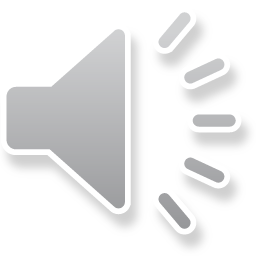 (Tiến Việt)
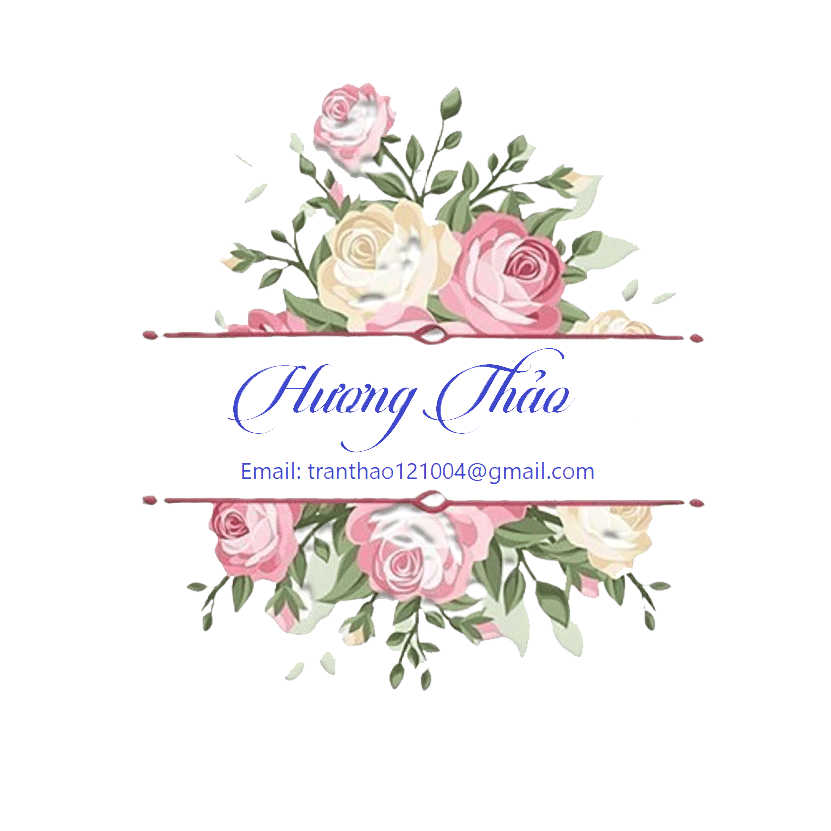 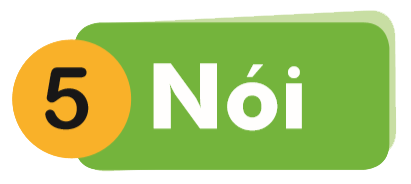 Rừng xanh vui nhộn
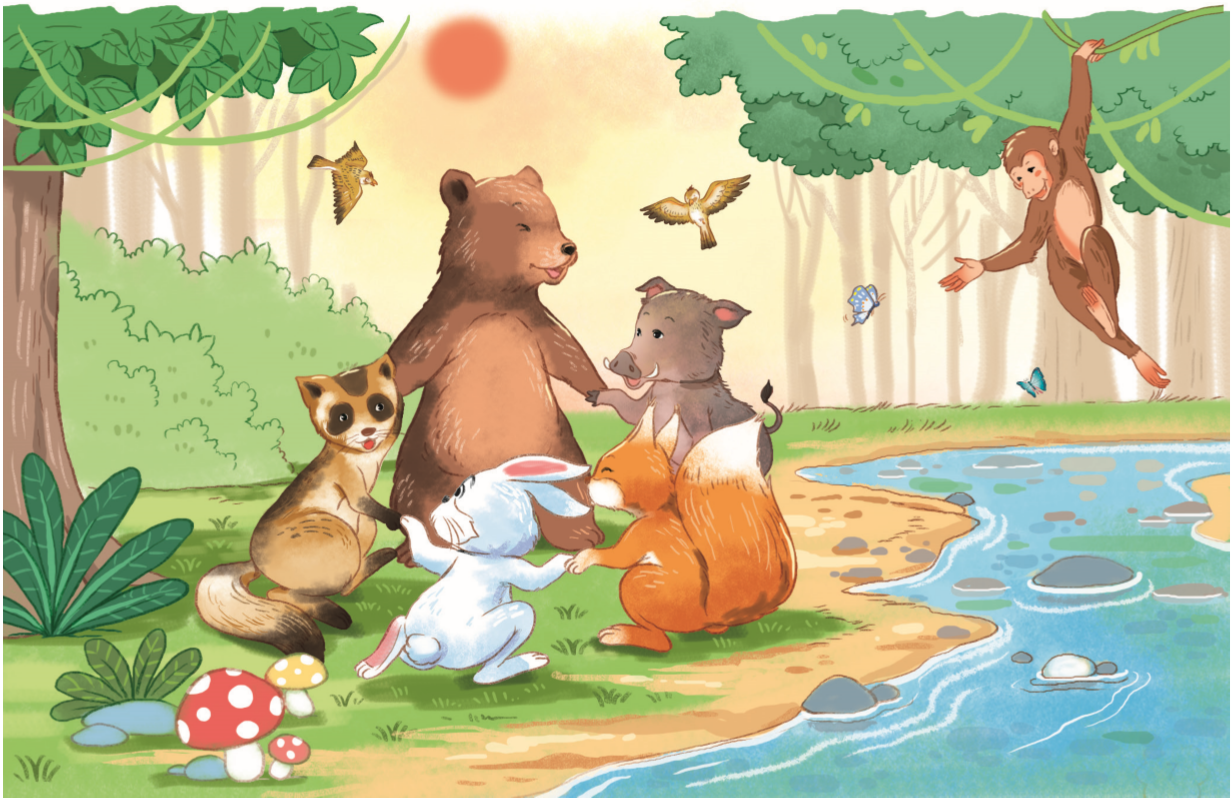 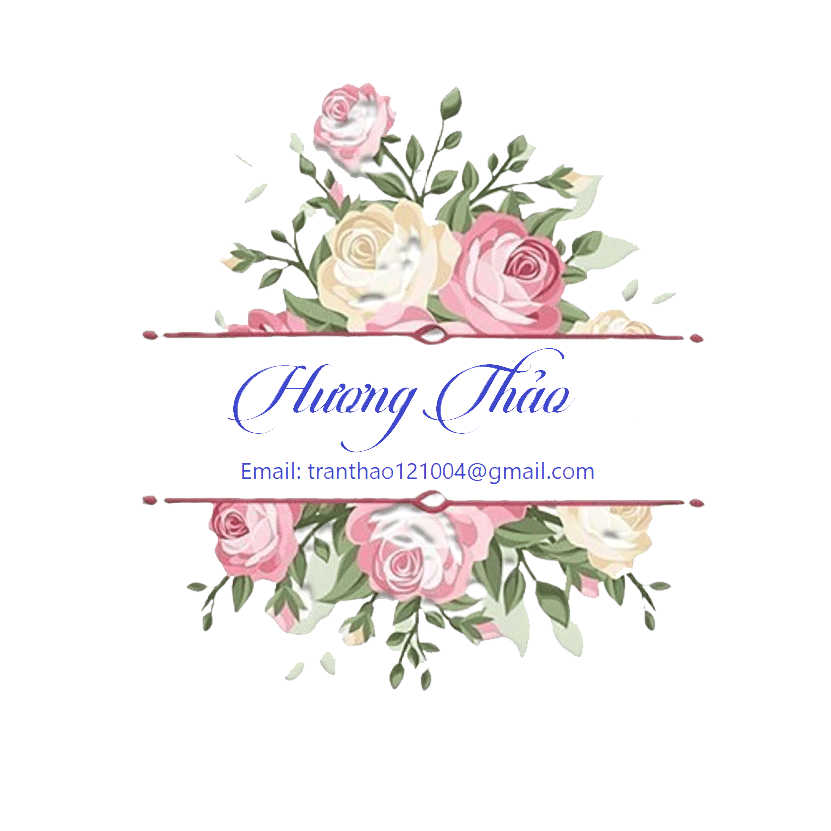 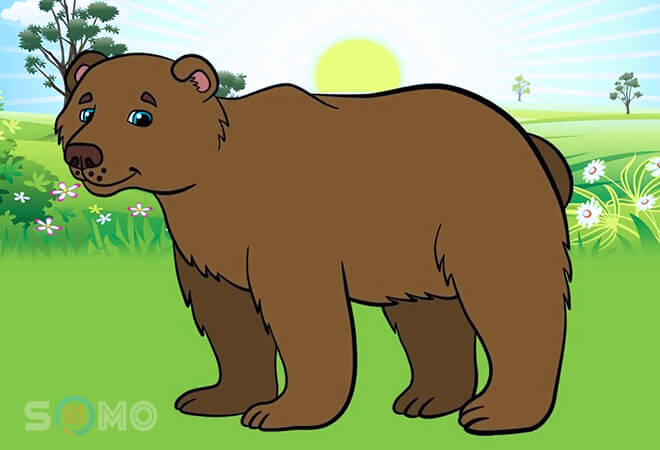 Con gấu
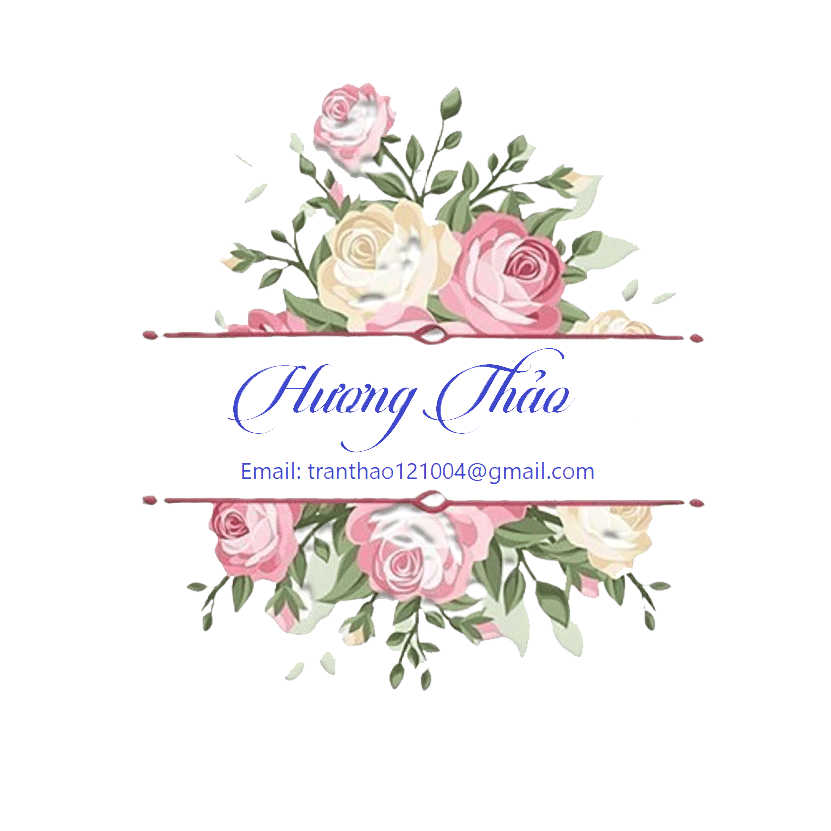 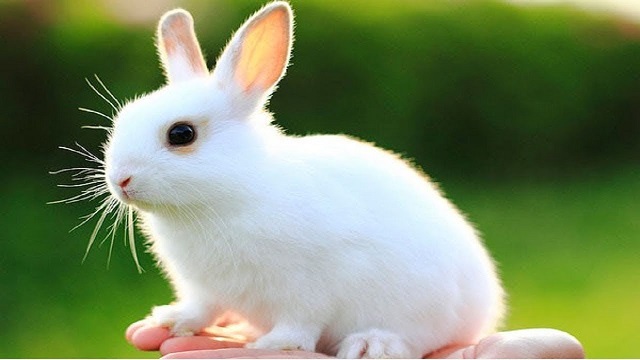 Con thỏ
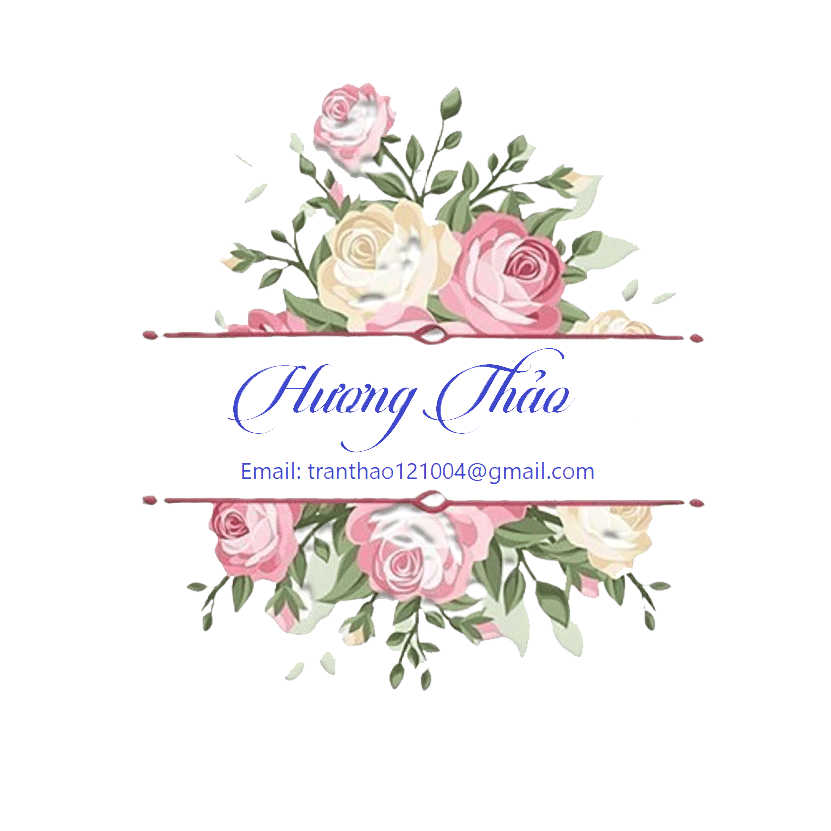 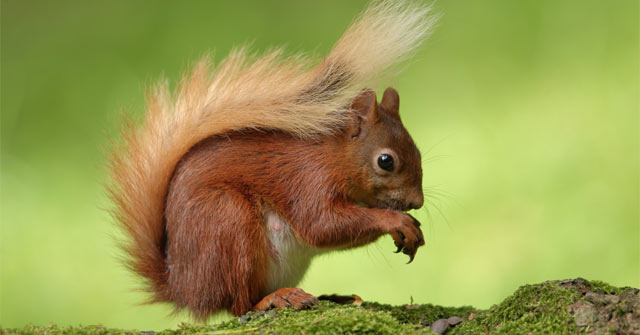 Con sóc
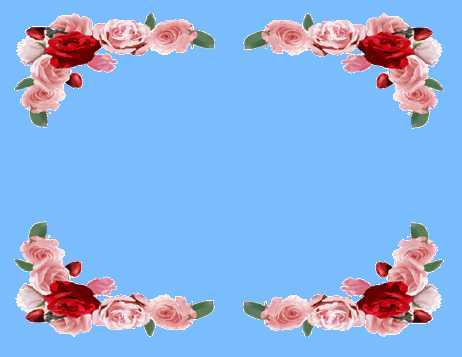 Củng cố
Vừa rồi các con học vần gì?